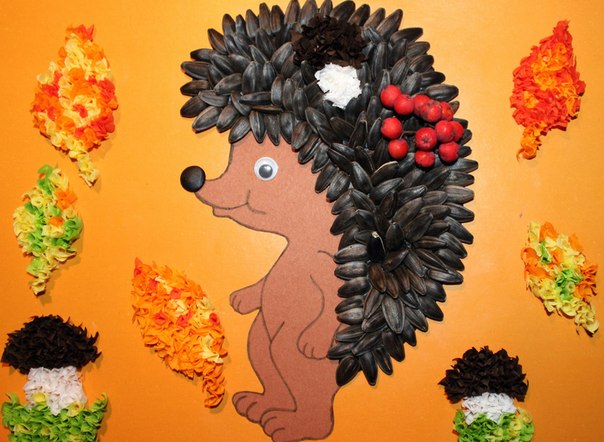 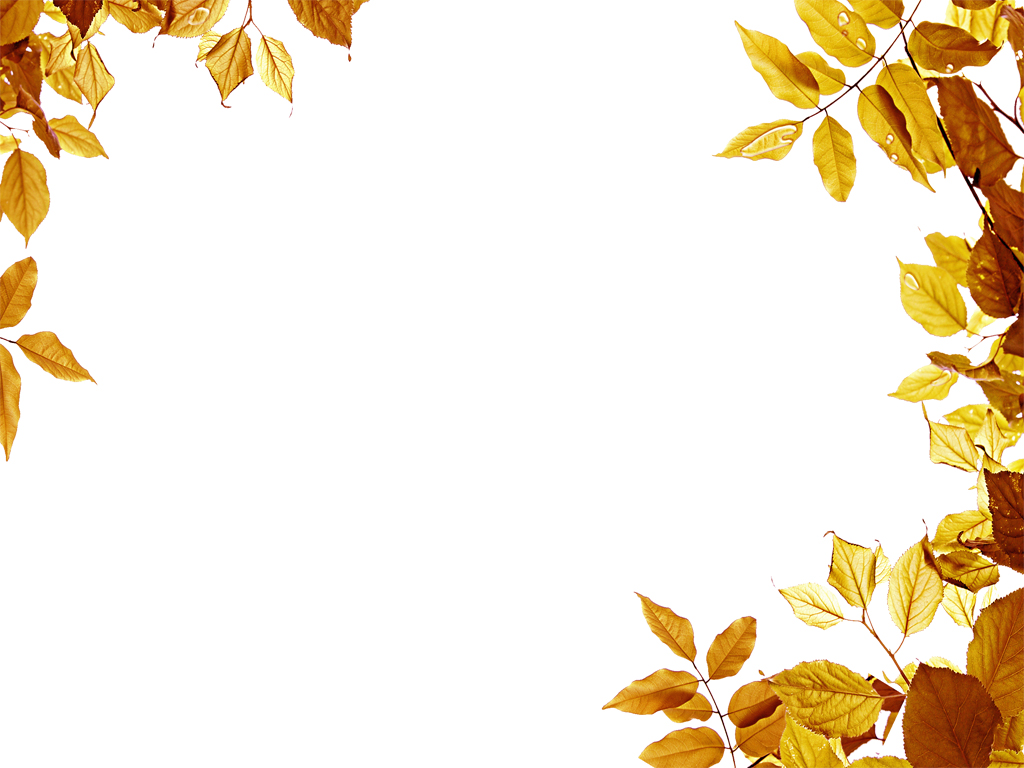 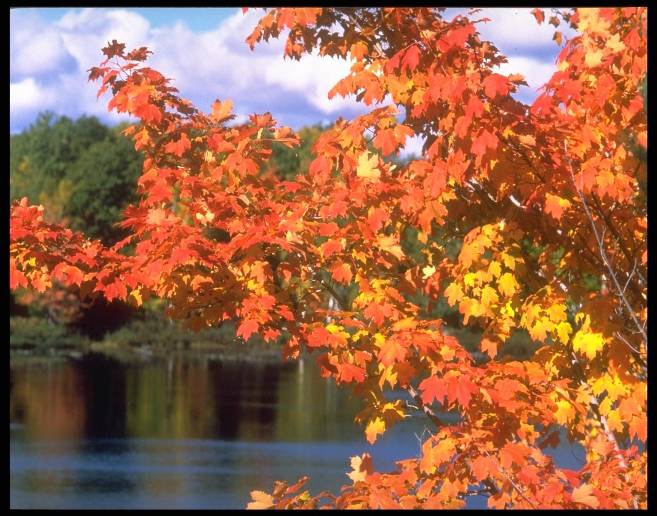 Поробки із природного
матеріалу
(для уроків трудового навчання в 1 – 4 класах)
План
. Природні матеріали, які використовуються на уроках трудового навчання в початкових класах. 
Збір, зберігання та підготовка природних матеріалів до роботи.
Тематика уроків
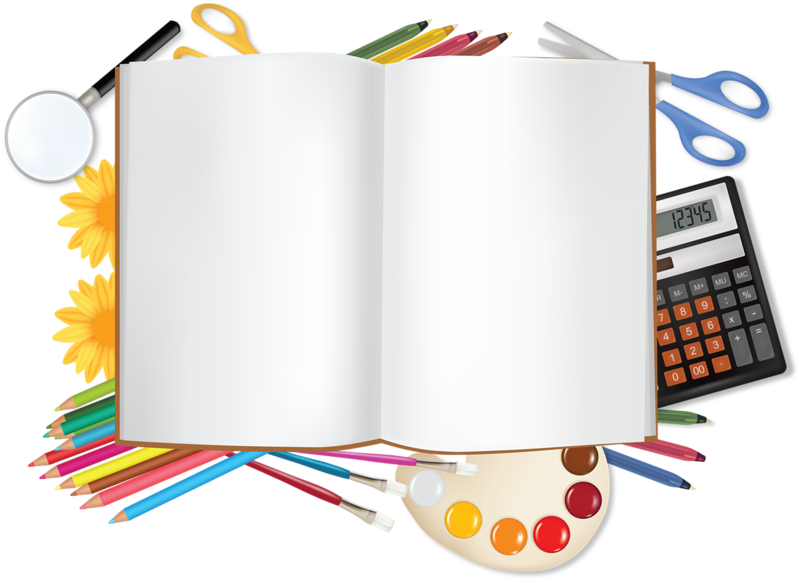 Природні матеріали,заготівля та умови зберігання
Шишки та хвоя
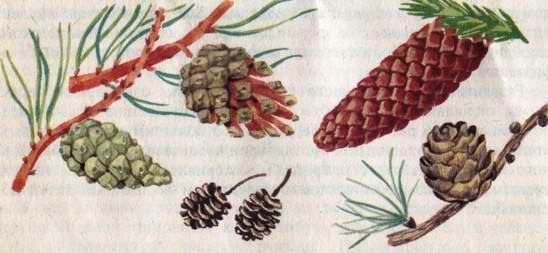 Горіхи та каштани
Жолуді
Гілки та коріння
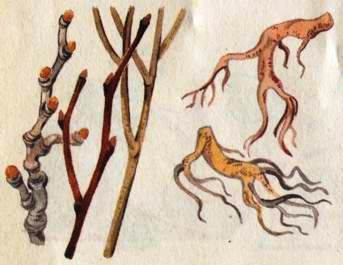 Шипшина,  горобина
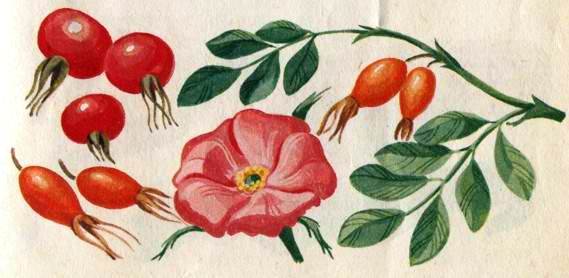 Листя
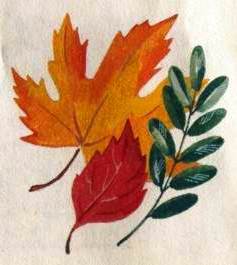 Насіння
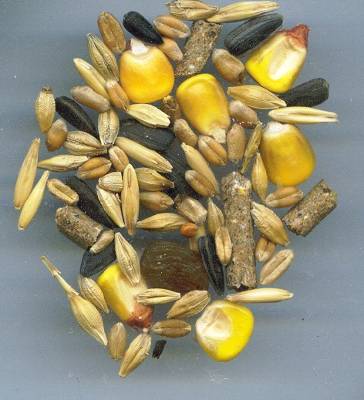 Інструменти
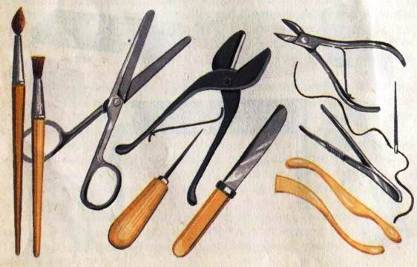 Додаткові матеріали
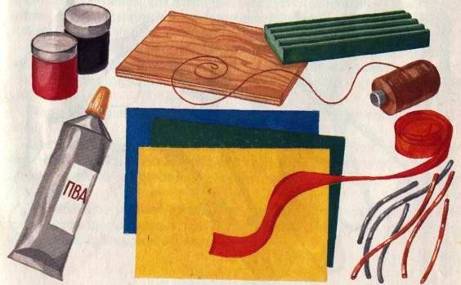 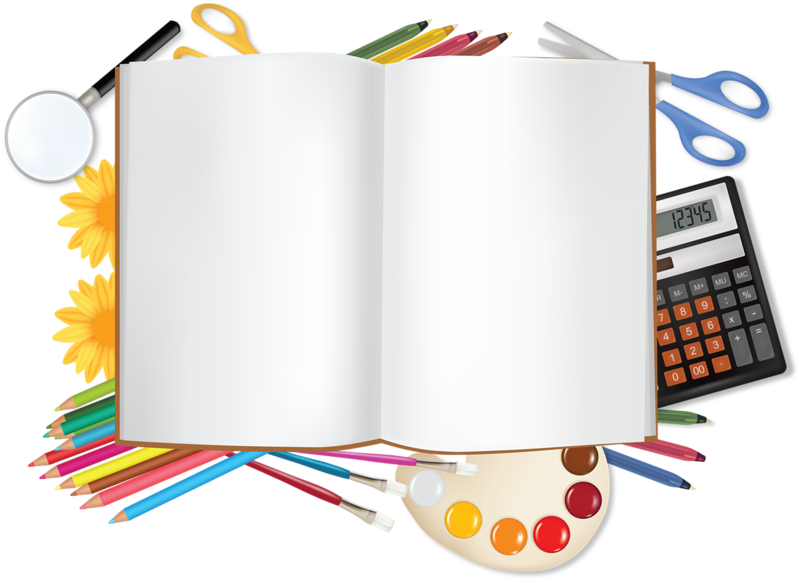 Які поробки
 можна зробити
із природних 
матеріалів
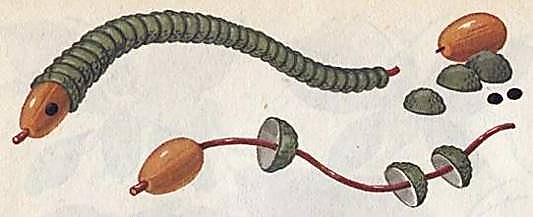 Гусеничка
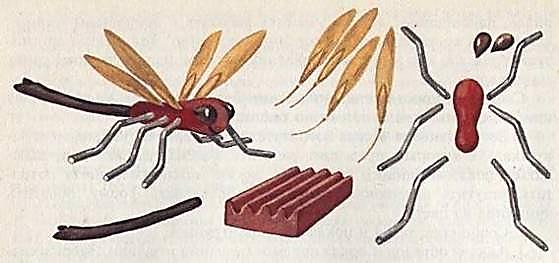 Бабка
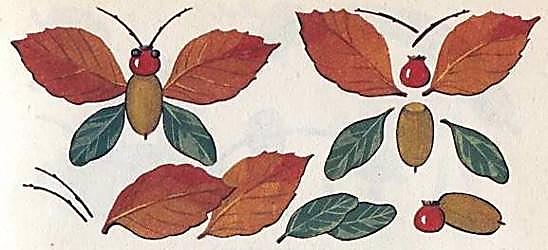 Метелики
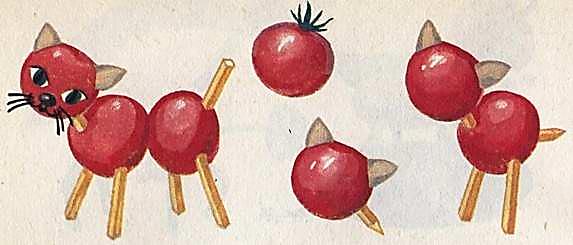 Киця
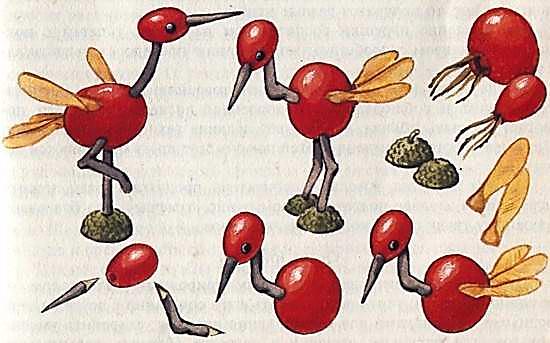 Чапля
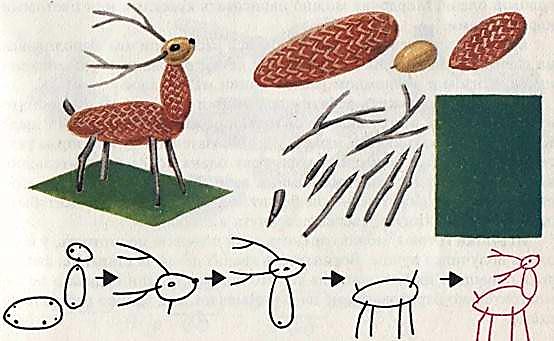 Олень
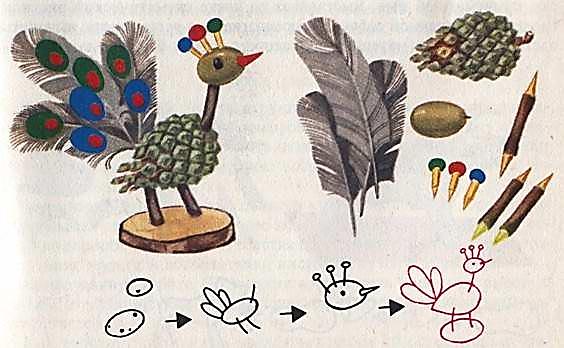 Павлин
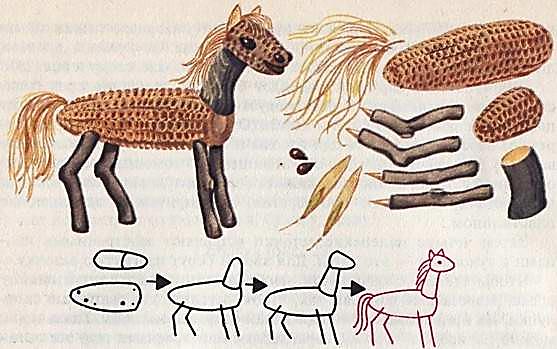 Конячка
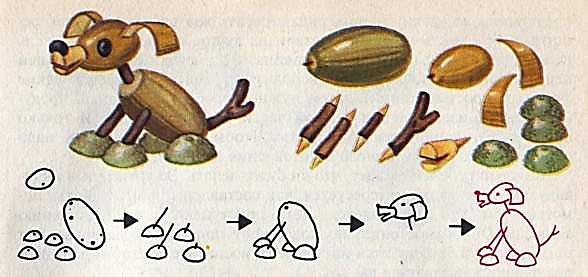 Собачка
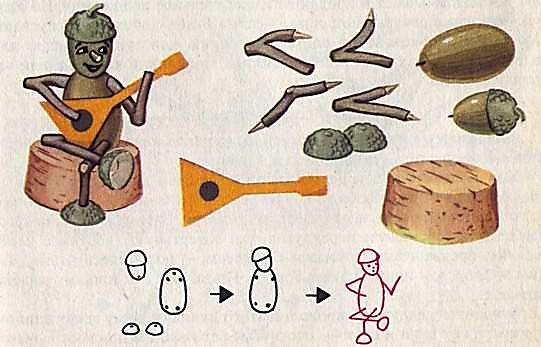 Музика
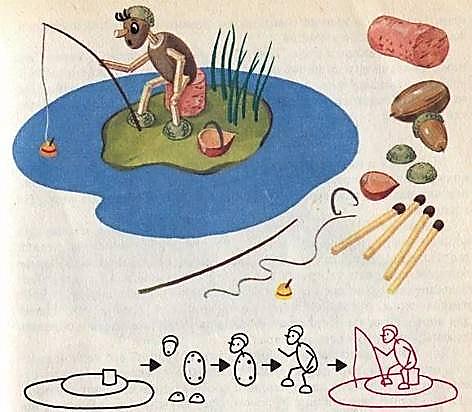 Рыбалка
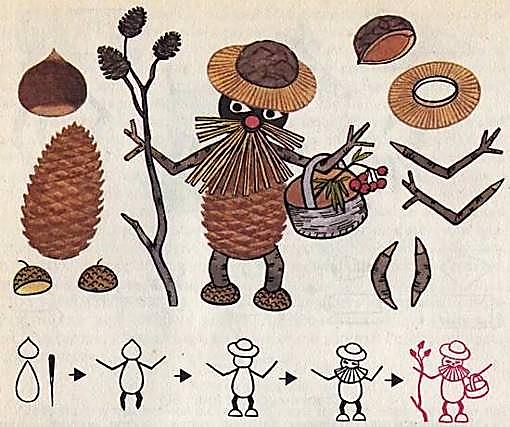 Лісовичок
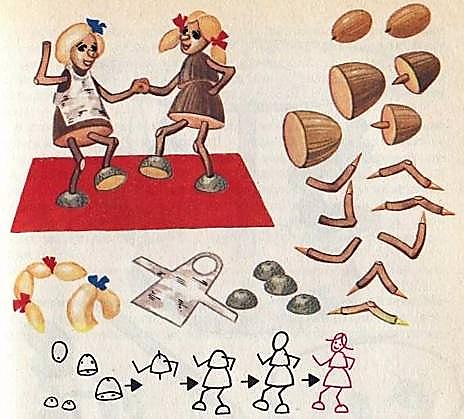 Подружки
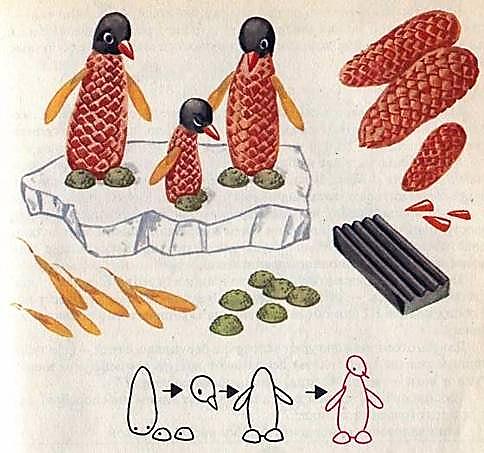 Пінгвини
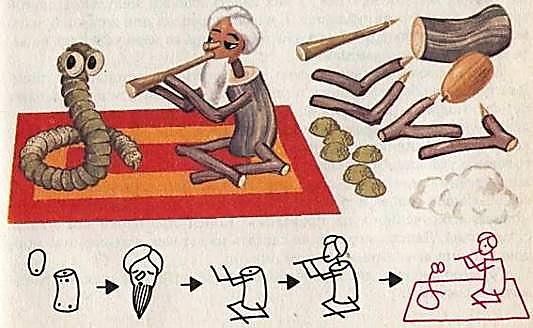 Факір
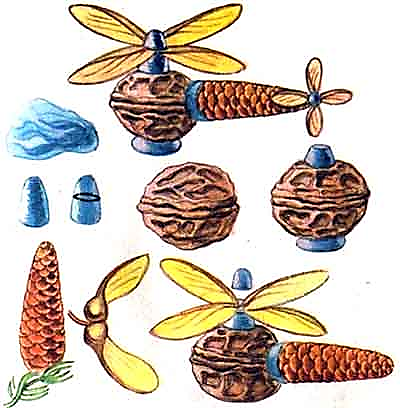 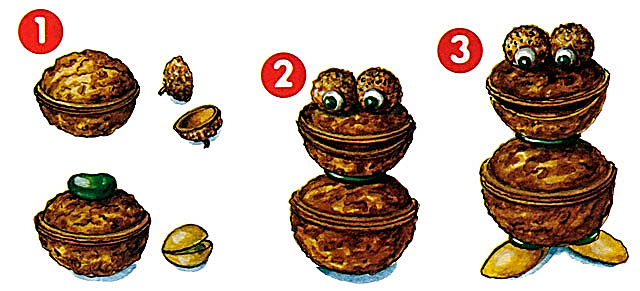 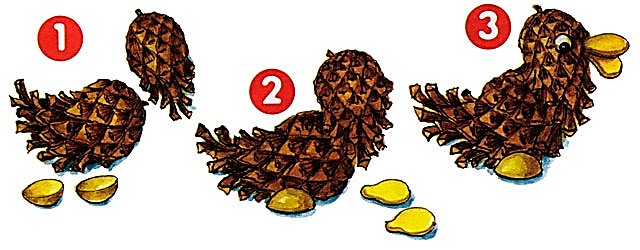 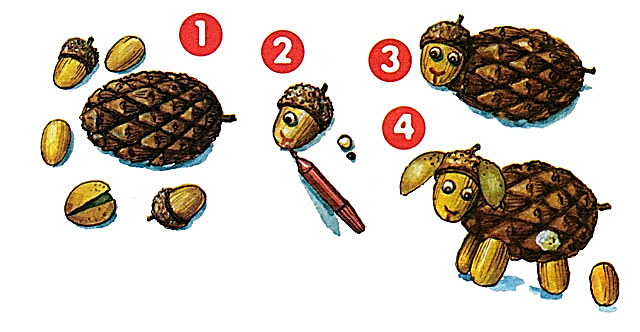 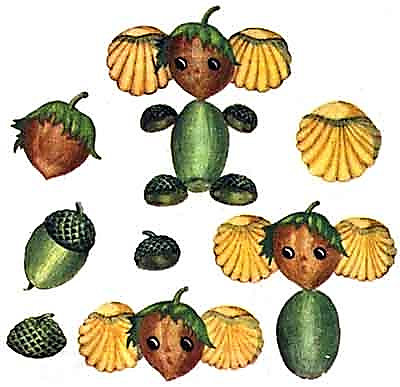 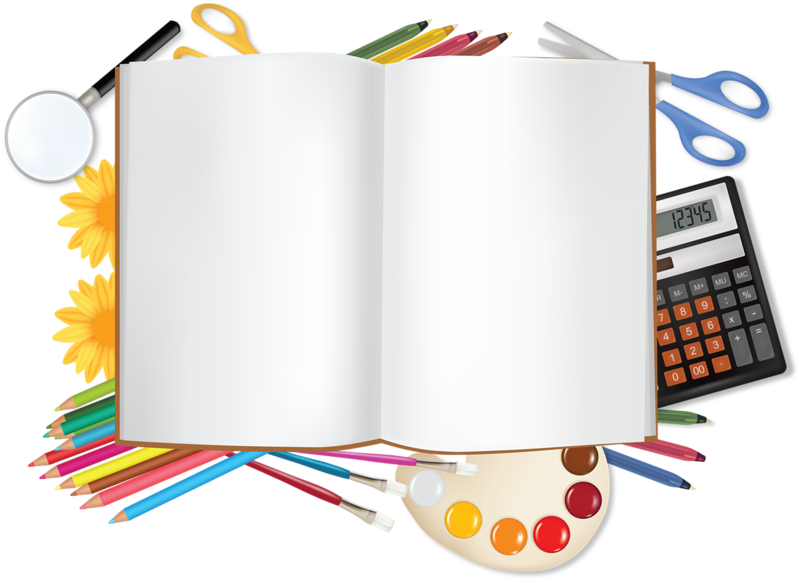 Зразки дитячих
 поробок
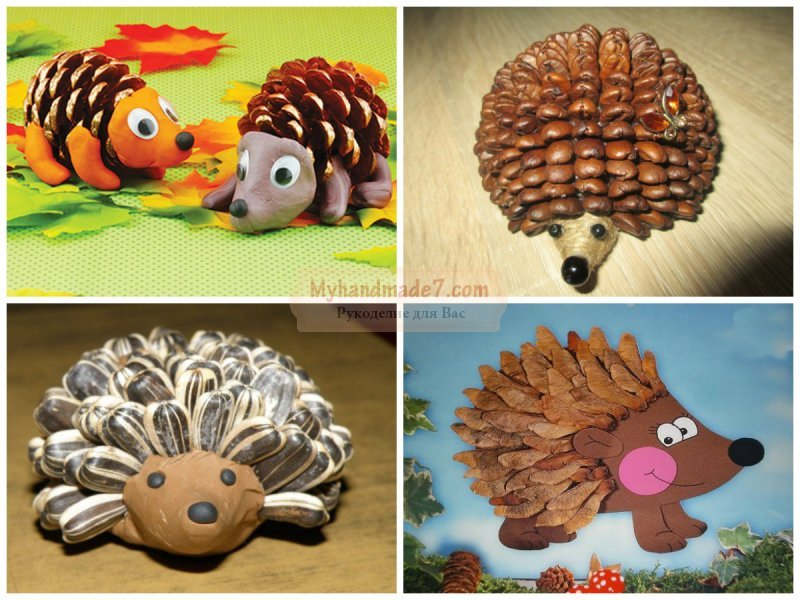 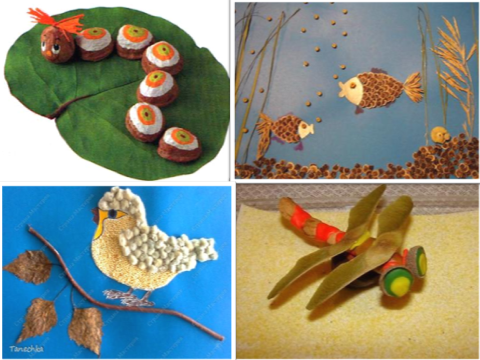 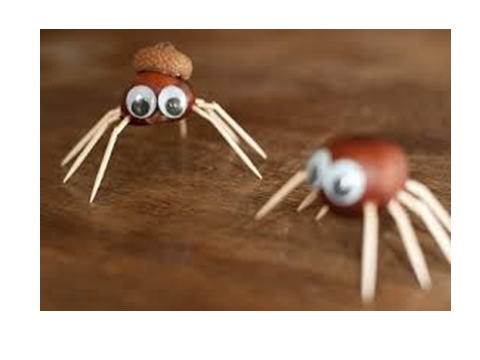 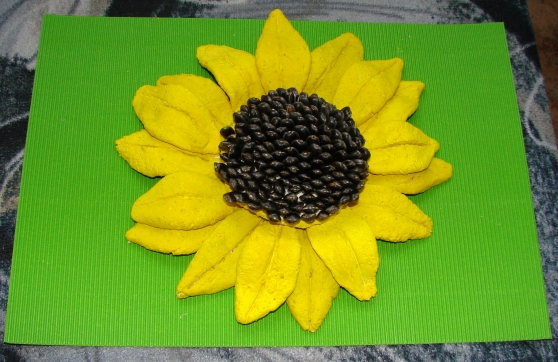 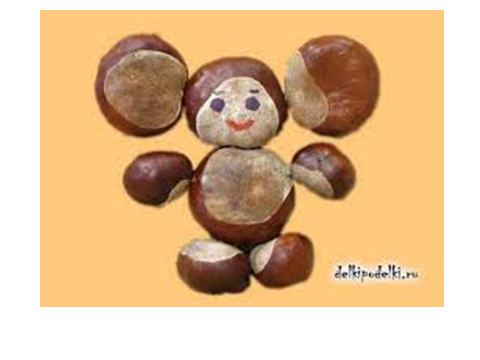 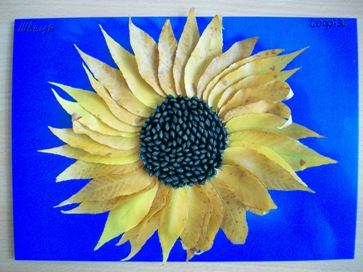 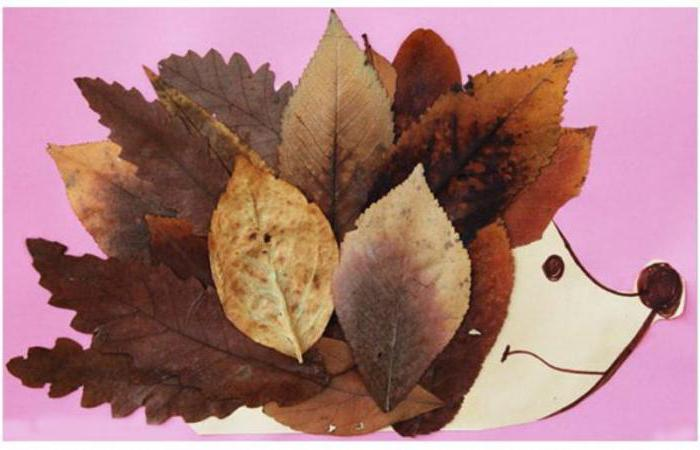 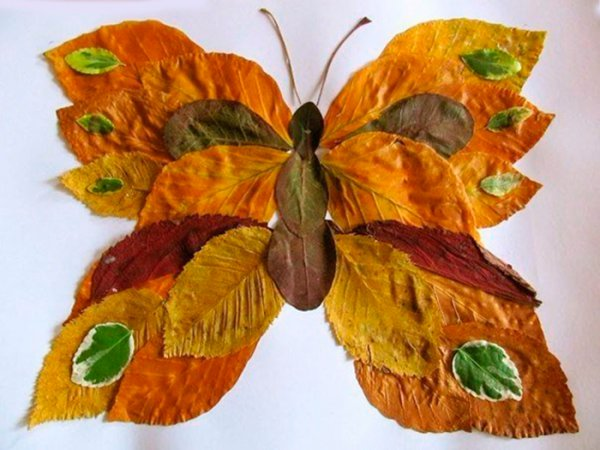 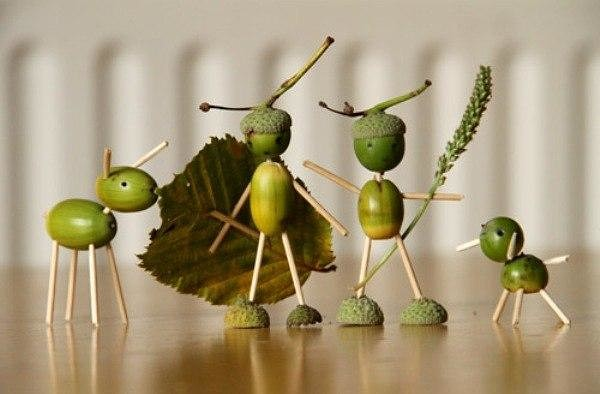 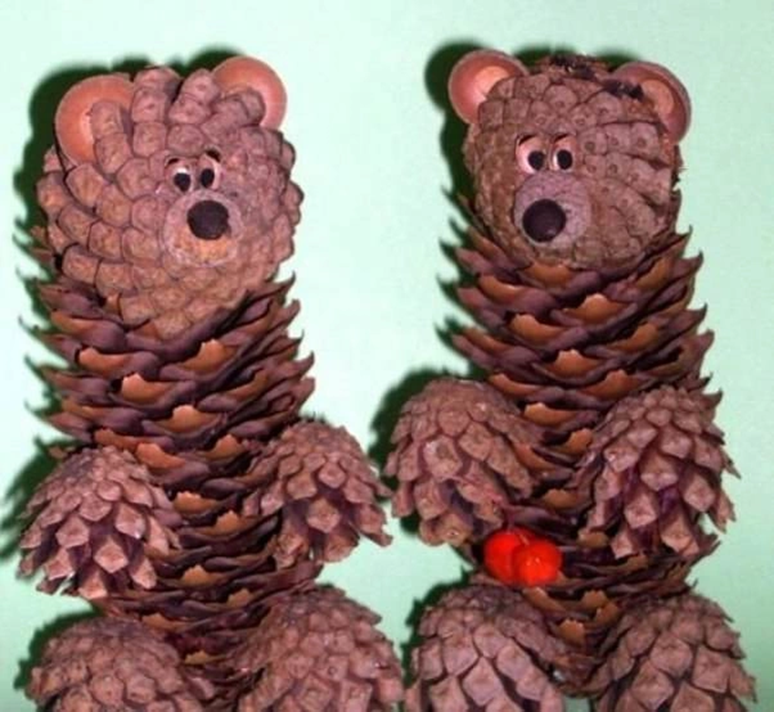 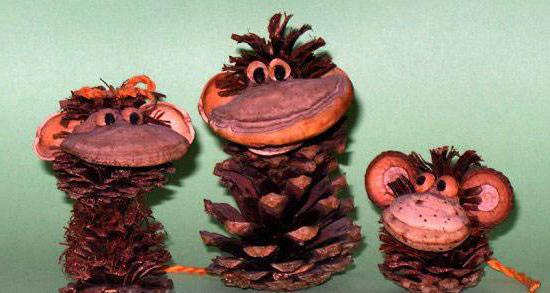 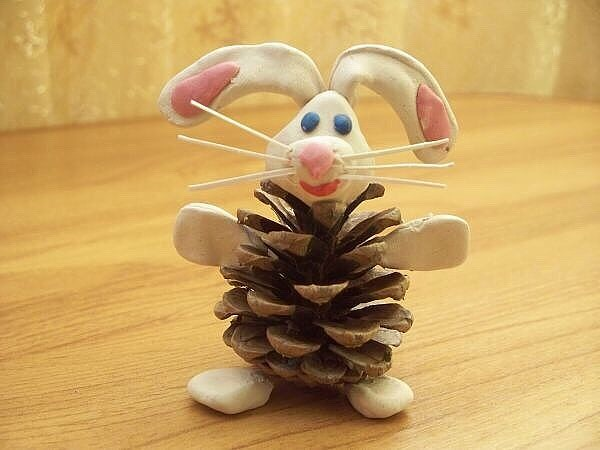 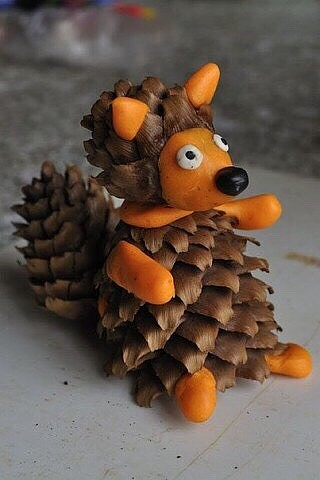 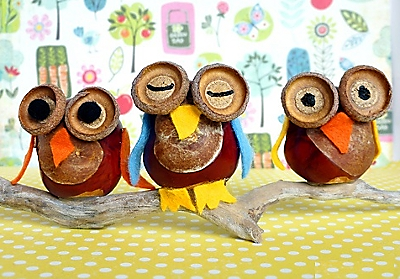 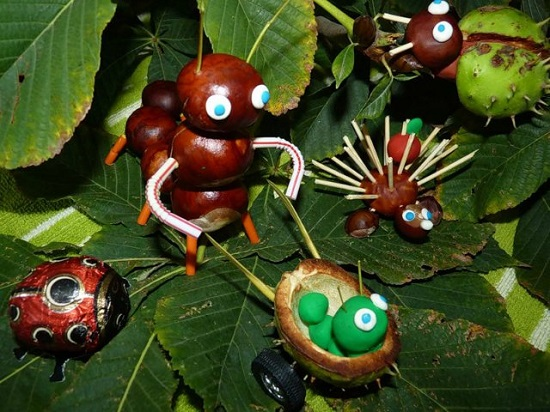 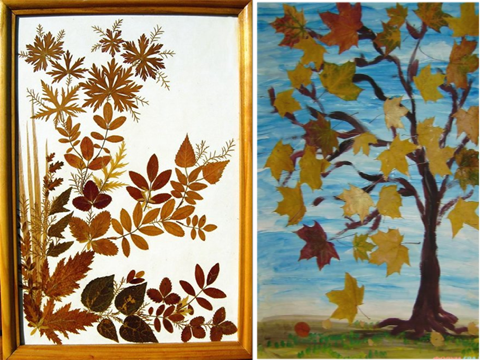 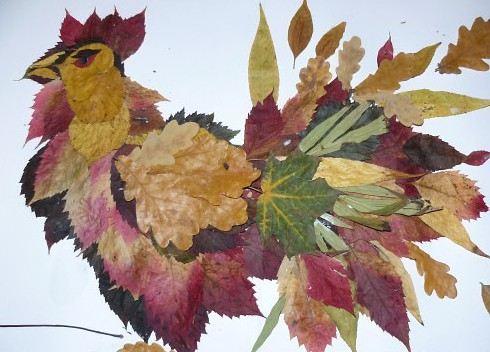 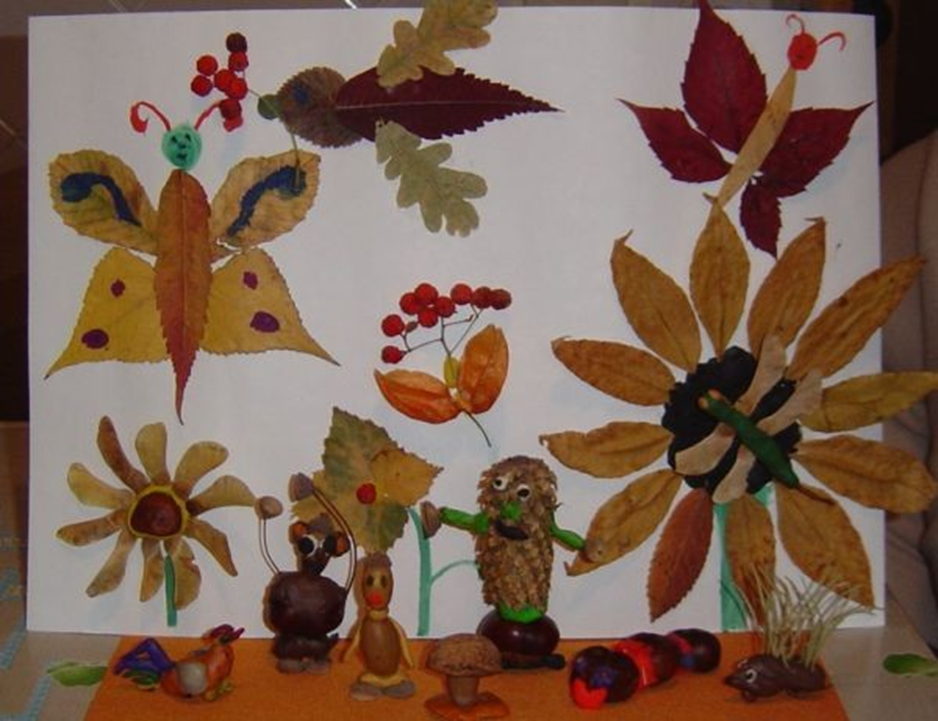 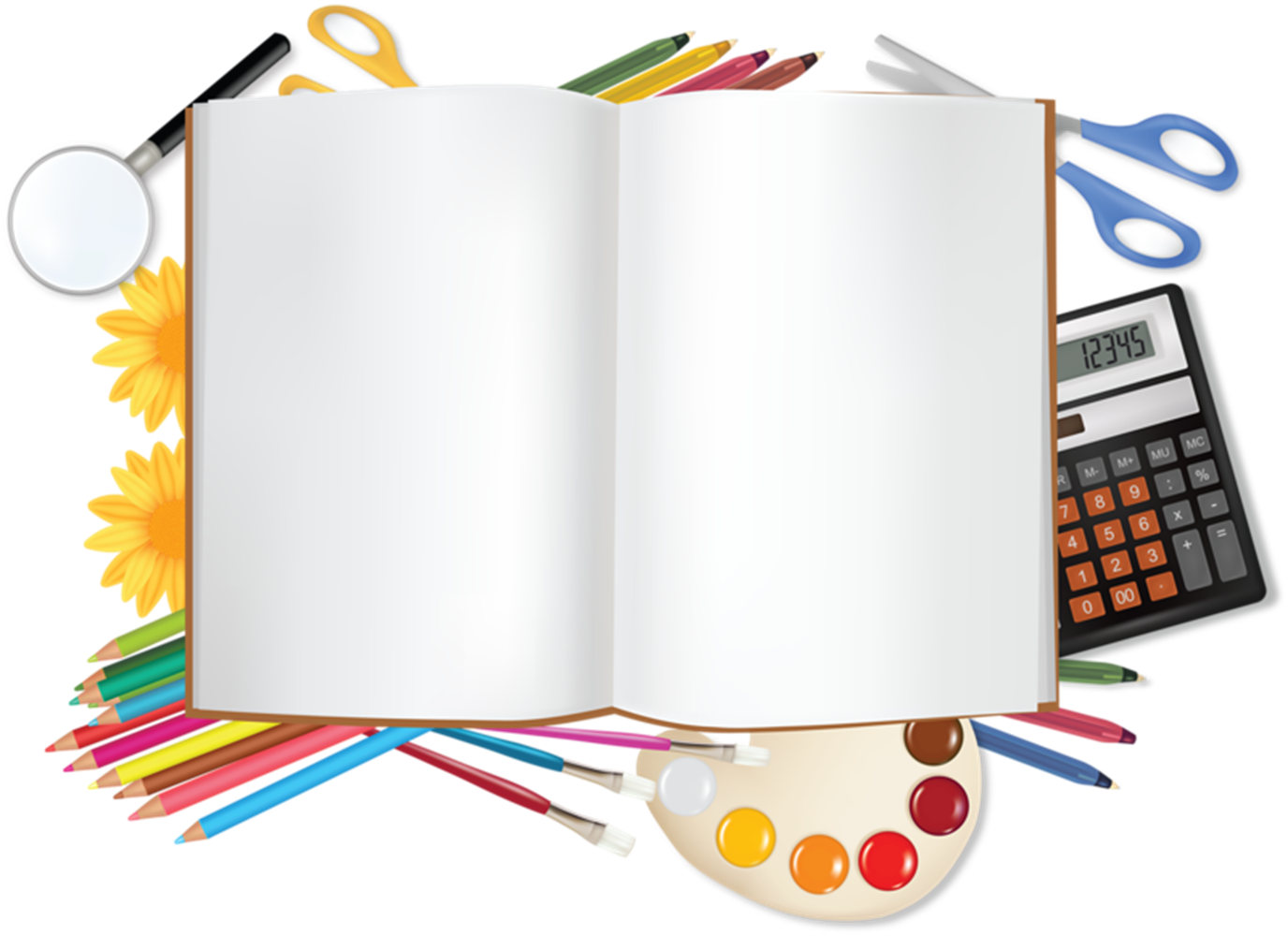 Букет троянд з 
кленового листя — 
майстер-клас
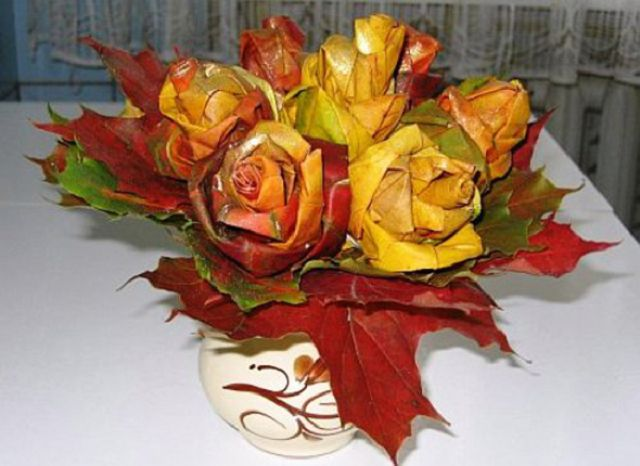 Перед вами дуже простий урок по створенню чудового букета, для якого знадобляться лише кленові листки і нитки.
Порядок роботи:

Робимо серцевину квітки. Для цього звертаємо в рулончик складений навпіл аркуш, як показано на схемі.
Далі обертаємо серцевину  іншим складеним навпіл листком таким чином, щоб край «пелюстки» височів над її верхньою частиною. Цей виступаючий край відгинаємо назовні. Згин при цьому не розгладжуємо.
Таким же чином обертаємо навколо отриманого бутона наступний лист. Після цього обв’язуємо підставу квітки нитками. За такою ж схемою виготовляємо ще 4 квітки і отримуємо розкішний букет троянд.
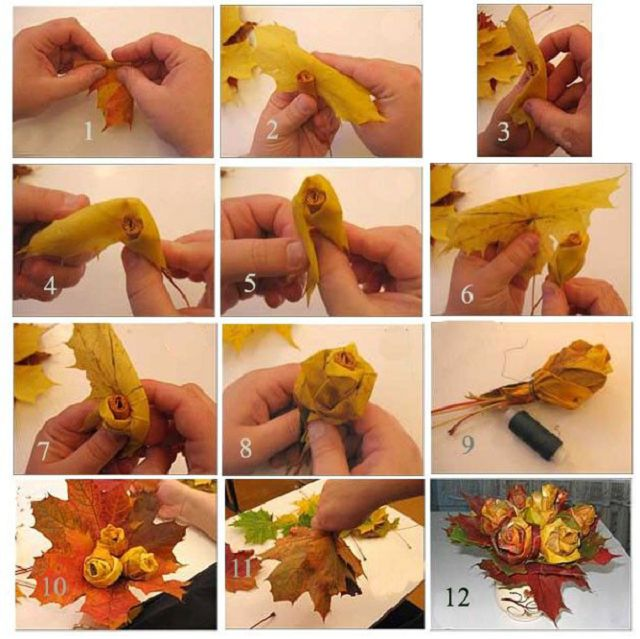 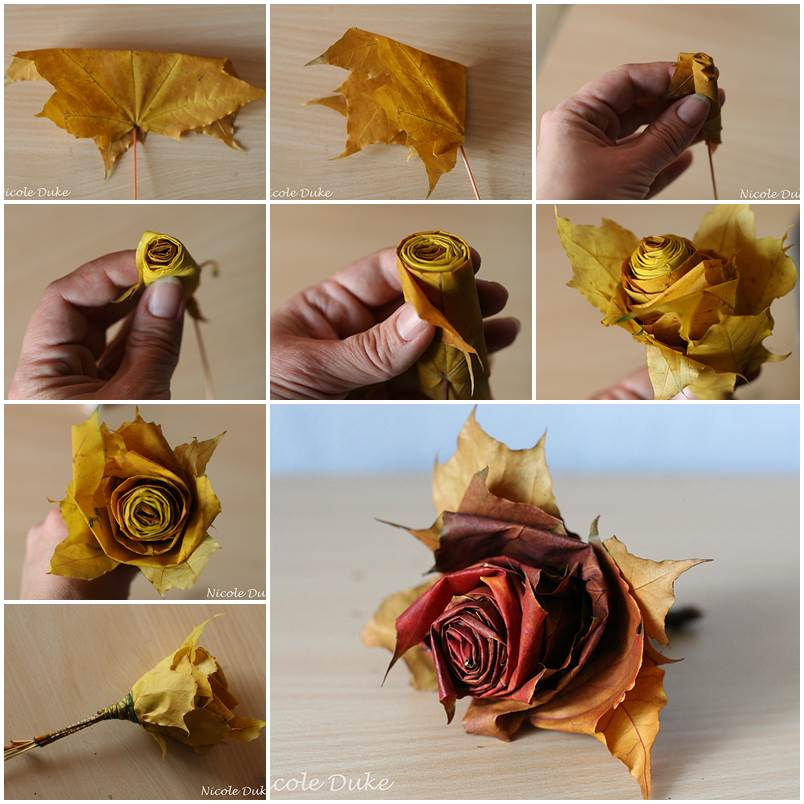 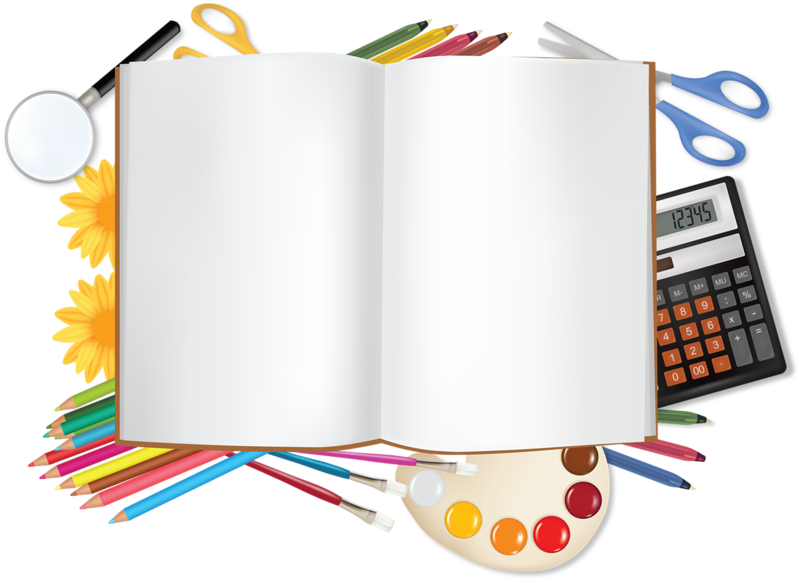 Вмикайте фантазію,
проявіть уяву –
і до роботи.
Творчих успіхів!